1
Администрация Туриловского сельского поселения
Основные направления бюджетной и налоговой политики Туриловского сельского поселения на 2022-2024 годы
Утверждены постановлением Администрации Туриловского сельского поселения от 26.10.2021 № 3
Обеспечение сбалансированности и устойчивости бюджетной системы

  Повышение уровня жизни граждан
Приоритетные цели
Ключевые задачи
Реализация Указа Президента РФ
Достижение целей социально-экономического развития Туриловского сельского поселения
2
Администрация Туриловского сельского поселения
Основные приоритеты Туриловского сельского поселения
Обеспечение социального благополучия населения
Пути реализации бюджетной политики
3
Администрация Туриловского сельского поселения
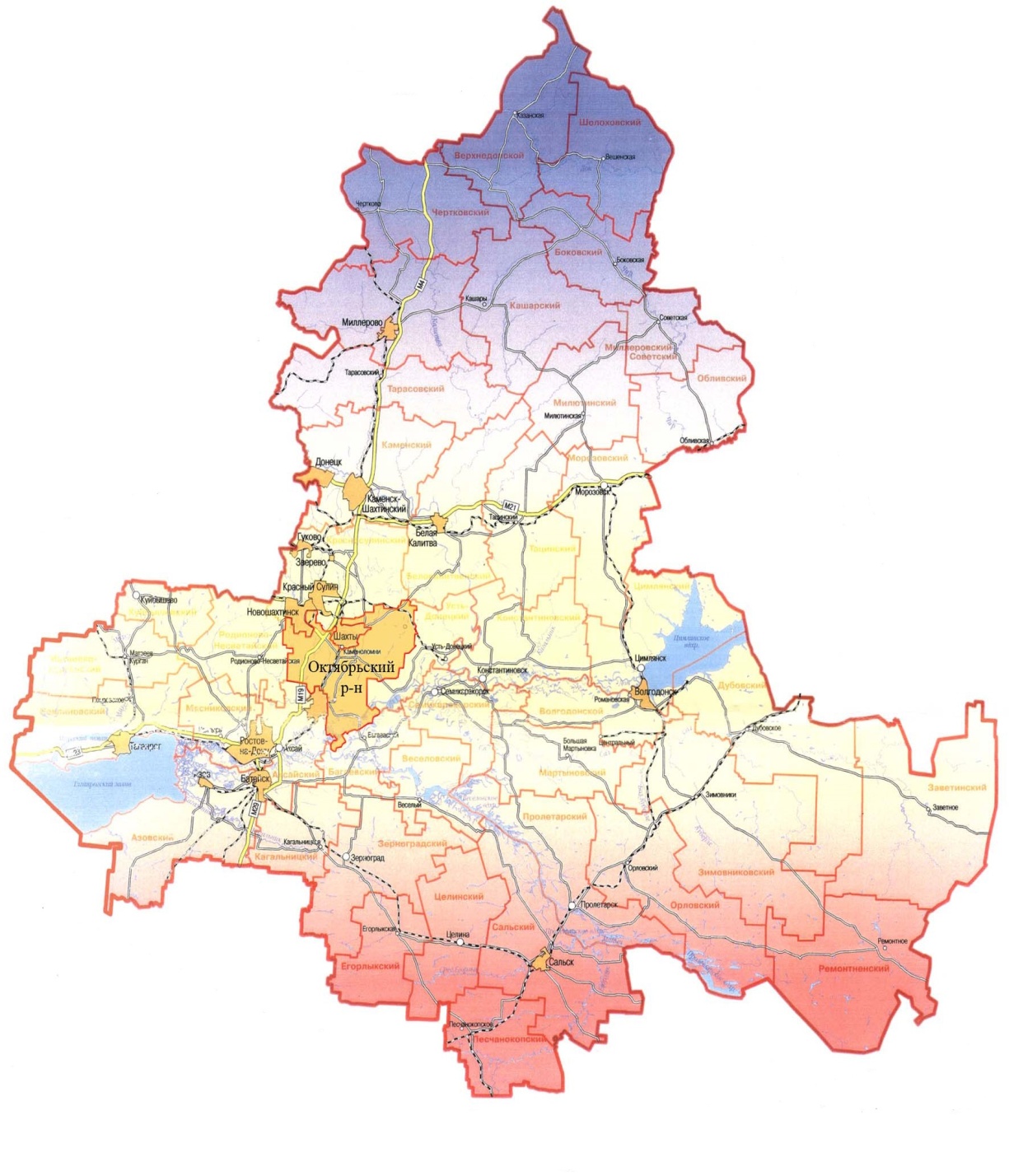 Основные характеристики бюджета Туриловского сельского поселения Миллеровского района на 2022-2024 годы
Тыс. рублей
4
Администрация Туриловского сельского поселения
Основные параметры бюджета Туриловского сельского поселения Миллеровского района на 2022 год
Расходы бюджета 
10166,9
Доходы бюджета
10166,9
тыс. рублей
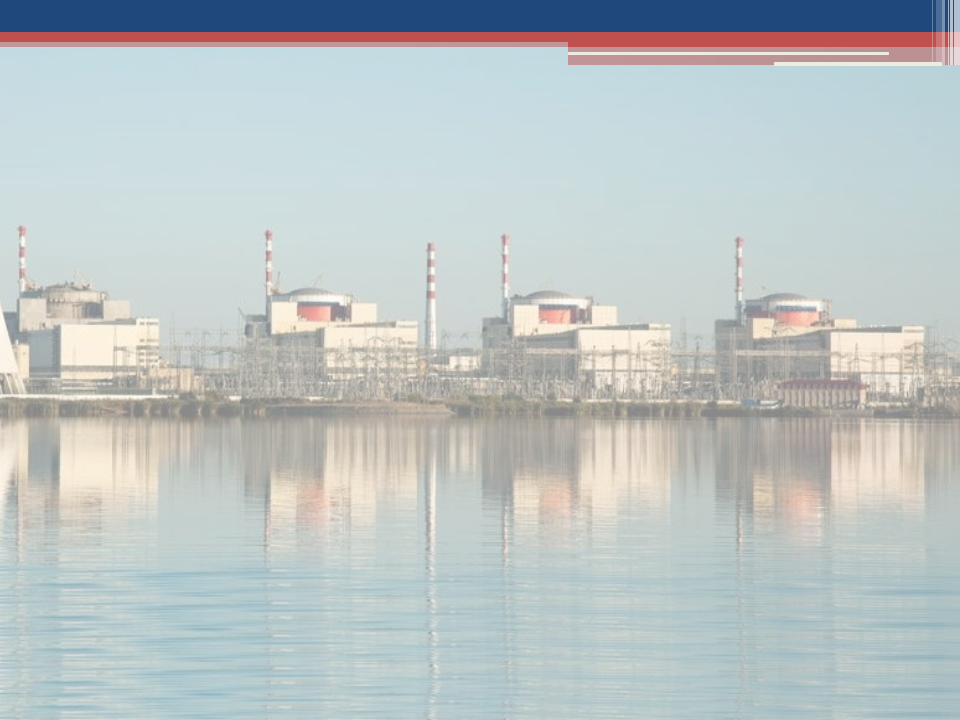 5
Администрация Туриловского сельского поселения
Собственные доходы  бюджета Туриловского сельского поселения Миллеровского района
тыс. рублей
6
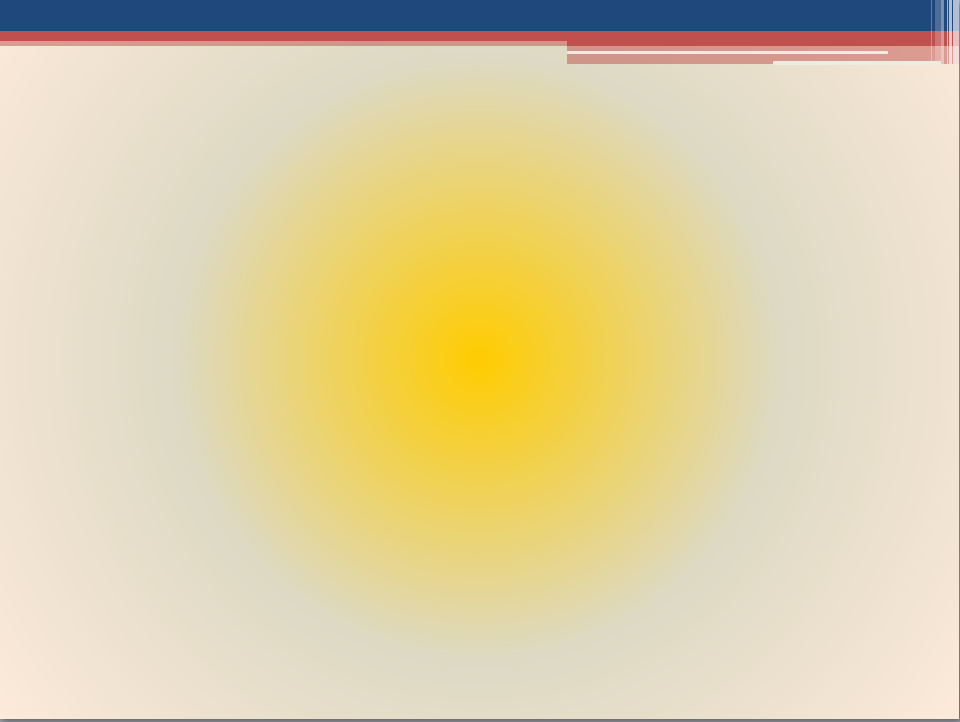 Администрация Туриловского сельского поселения
СТРУКТУРА НАЛОГОВЫХ И НЕНАЛОГОВЫХ ДОХОДОВ  БЮДЖЕТА Туриловского сельского поселения миллеровского района В 2022 ГОДУ
Всего  6121,1         тыс. рублей
Доходы получаемые в виде арендной платы – 256,0
Налог на доходы физических лиц – 811,0
Налог на имущество физических лиц– 127,8
Иные собственные доходы– 13,4
Земельный налог– 3698,1
Государственная пошлина– 5,6
Единый сельскохозяйственный налог – 1209,2
7
Администрация Туриловского сельского поселения
Безвозмездные поступления из областного бюджета
тыс. рублей
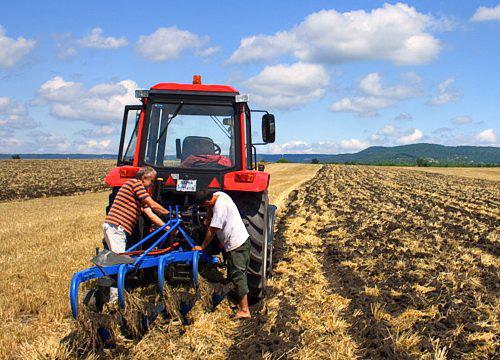 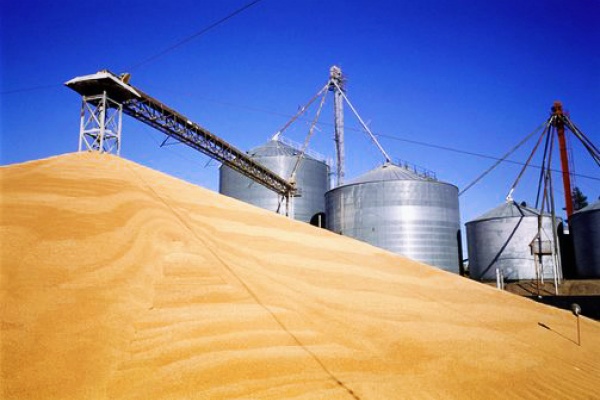 8
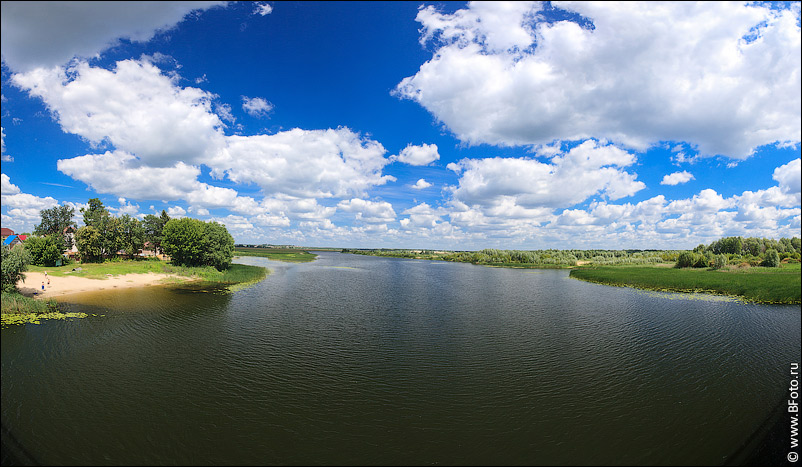 Администрация Туриловского сельского поселения
Динамика расходов бюджета Туриловского сельского поселения Миллеровского района
тыс. рублей
+11,2%
9
Администрация Туриловского сельского поселения
Расходы бюджета Туриловского сельского поселения Миллеровского района в 2022 году 10 166,9
тыс. рублей
Социальная  сфера  – 
3805,6 тыс. рублей или 40,7%
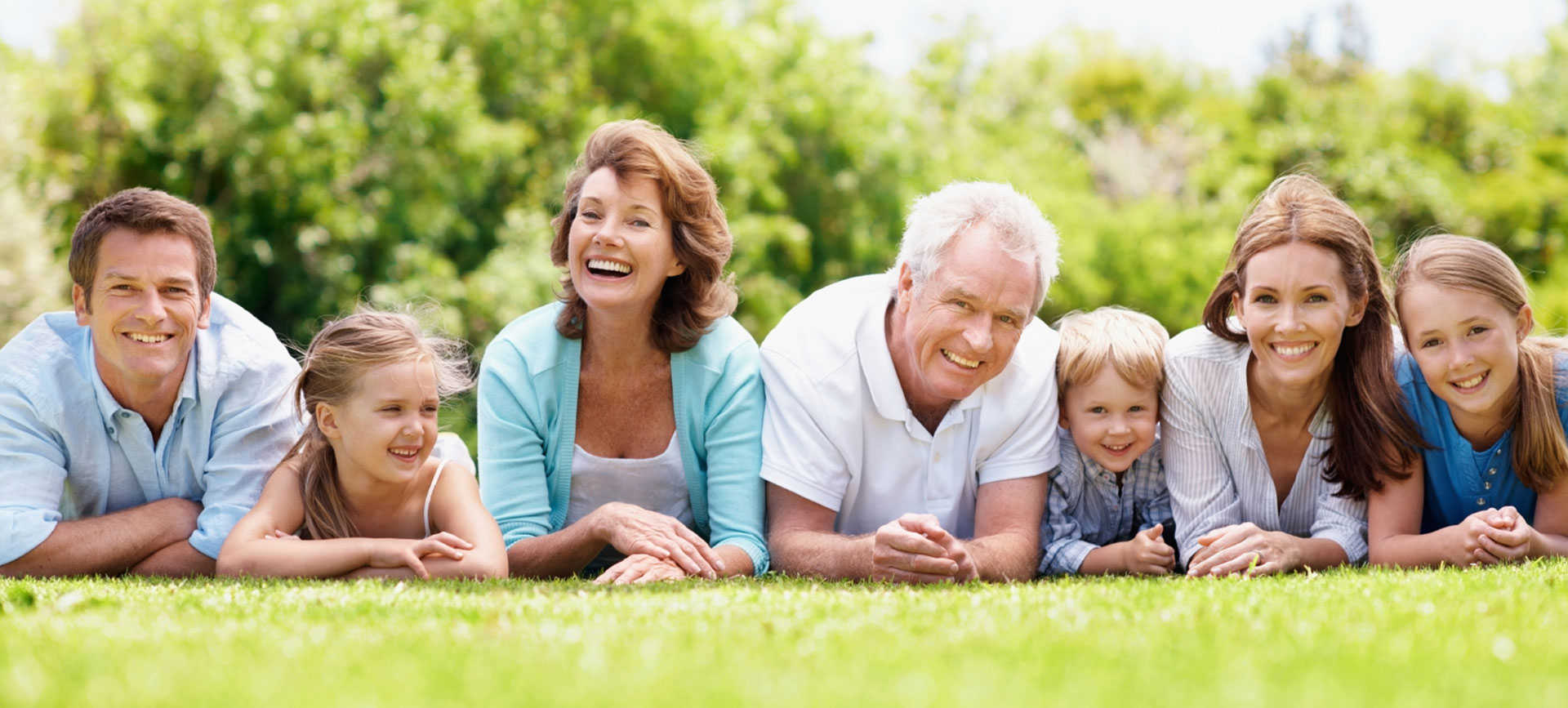 10
Администрация Туриловского сельского поселения
Расходы бюджета Туриловского сельского поселения Миллеровского района на социальную сферу в 2022 году –        3 805,6тыс.рублей
Социальная сфера
(37,4%)
Социальная политика
(4,0%)
Культура, кинематография
(96,0%)
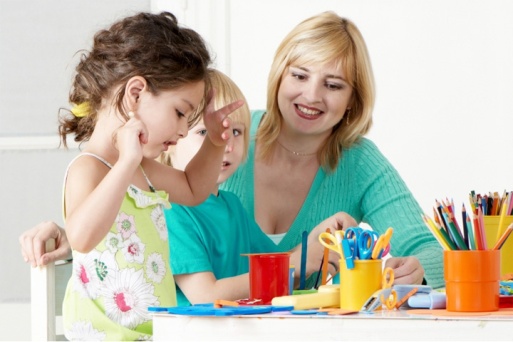 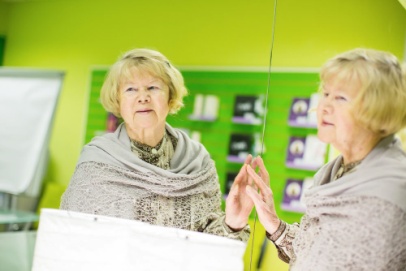 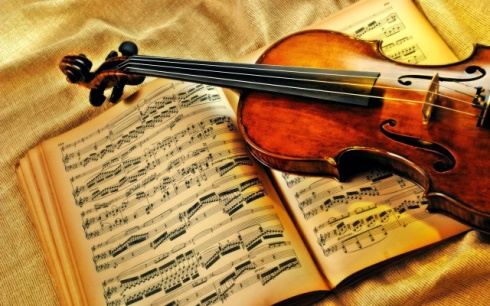 11
Администрация Туриловского сельского поселения
Структура межбюджетных трансфертов из областного бюджета на 2022 год
Межбюджетные трансферты 
4 045,8 тыс. рублей
(3 направления)
Дотации 
(97,6%)
3948,9
тыс. рублей
Субвенции
(2,4%)
96,9
тыс. рублей
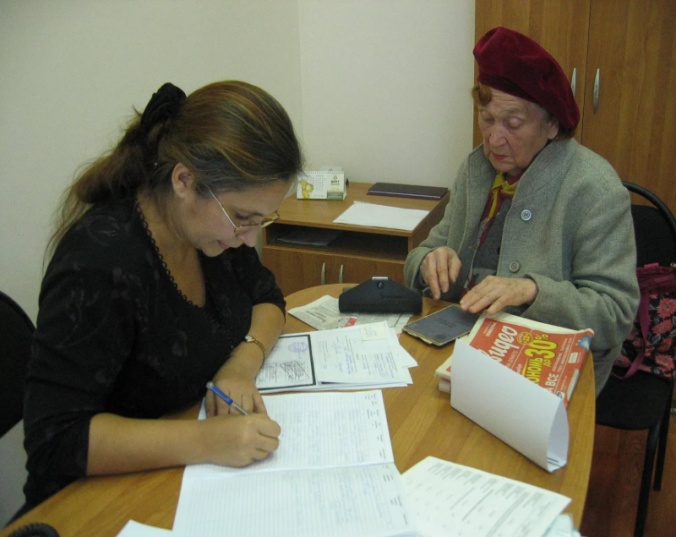 1 дотация
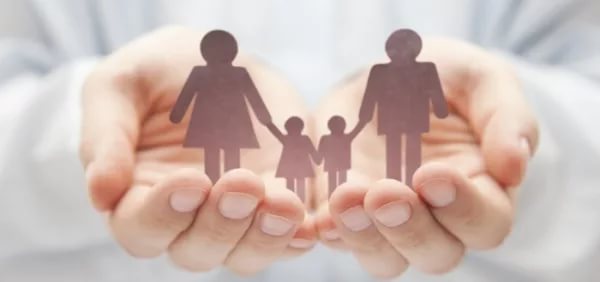 2 субвенции
12
Администрация Туриловского сельского поселения
Расходы бюджета Туриловского сельского поселения Миллеровского района, формируемые в рамках муниципальных программ Туриловского сельского поселения, и непрограмные расходы
тыс. рублей